Клуб отдыха
 «Золотая Рыбка»
Отдых круглый год:
Индивидуальный
Семейный
Корпоративный
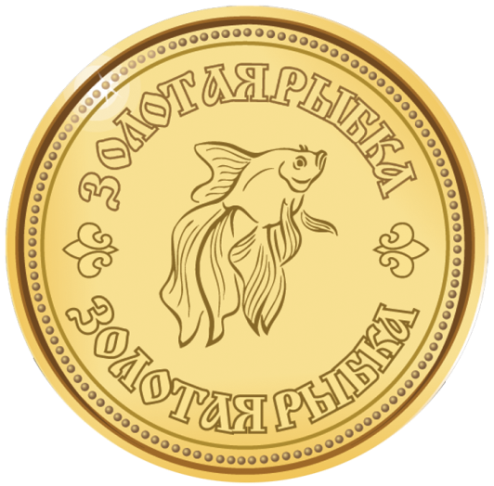 Идея проведения семейного фестиваля возникла у сотрудников клуба отдыха «Золотая Рыбка», находящегося в экологически чистом районе живописной Волго-Ахтубинской поймы в 220 км от Волгограда и 230 км от Астрахани. Территория клуба занимает 22 Га и включает в себя деревянные дома и таунхаус, общей вместимостью до 70 человек. К услугам гостей клуба двухэтажный ресторан с панорамным видом на удивительную природу реки Ахтуба, рыбалка, охота, русская баня, водные развлечения, экскурсии на знаменитое соленое озеро Баскунчак и уникальный природный памятник - гора Богдо, поездка на БТР и многое другое.
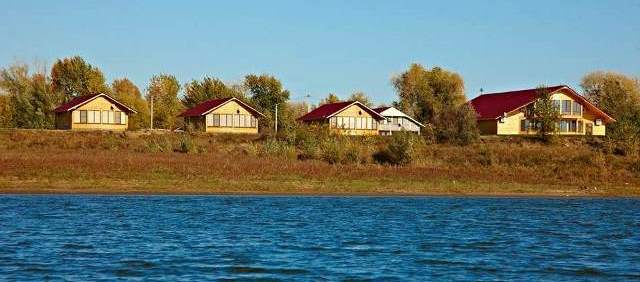 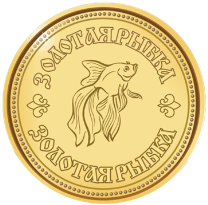 Впервые семейный фестиваль проводился в клубе 
отдыха «Золотая Рыбка» в 2014 году. После того, как были подведены результаты, организаторами было принято решение о ежегодном проведение данного мероприятия.
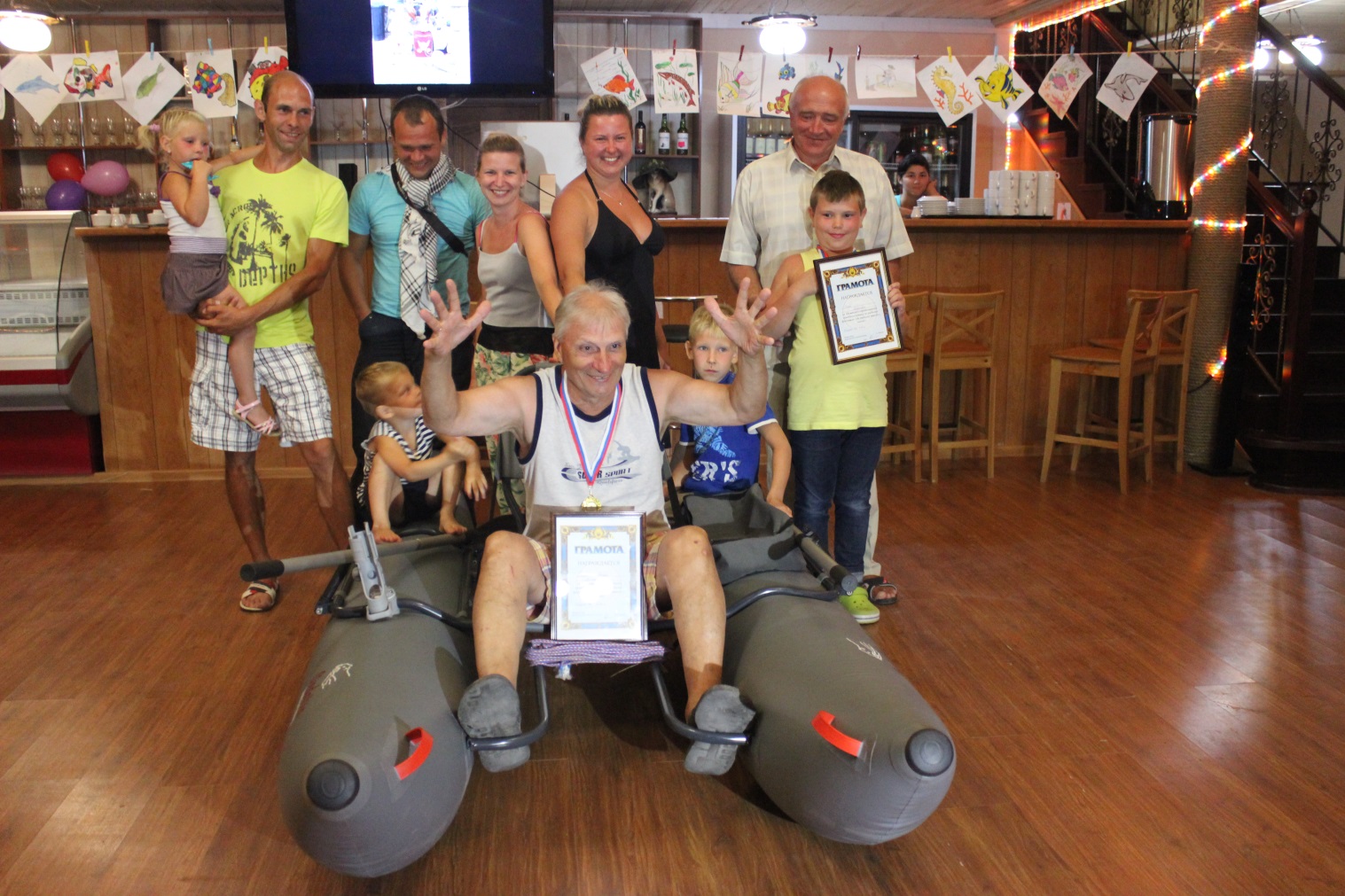 В программе фестиваля:
Отдых, купание на песчаных косах и 
     пикники;

Праздник арбуза и "День Нептуна»;

Рыболовные и спортивные соревнования 
    пап, мам и детей;

Экскурсии в Волгоград, Астрахань, 
    Сарай-Бату и на озеро Баскунчак;

Анимационные шоу и квесты, 
    творческие кружки;
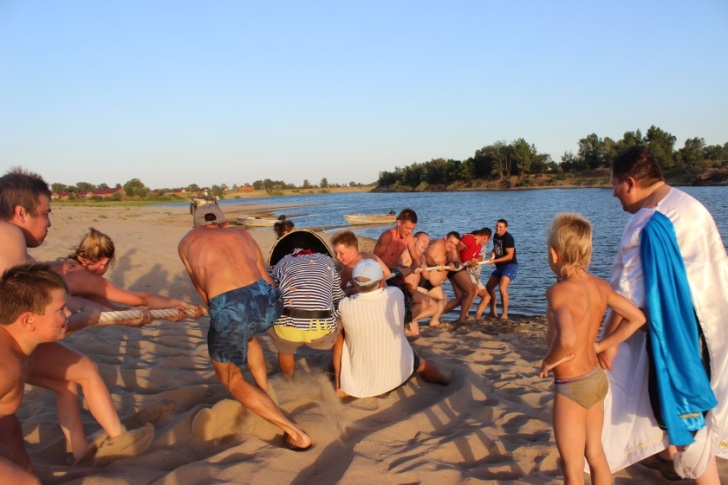 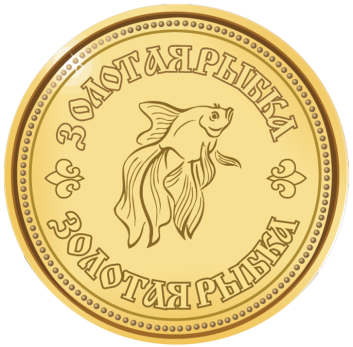 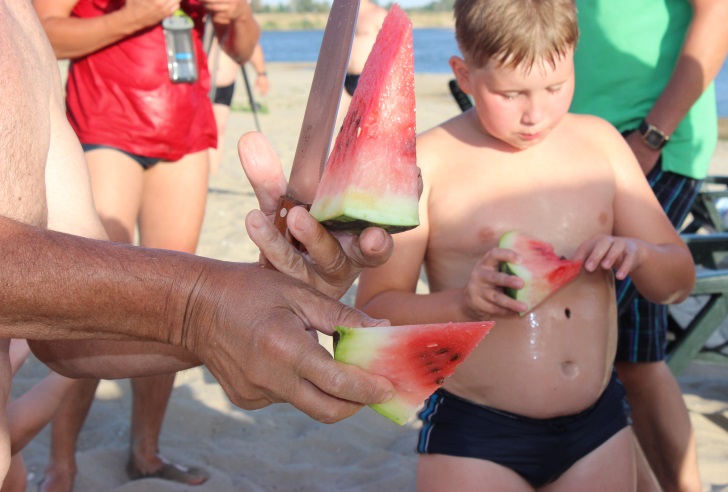 В программе фестиваля:
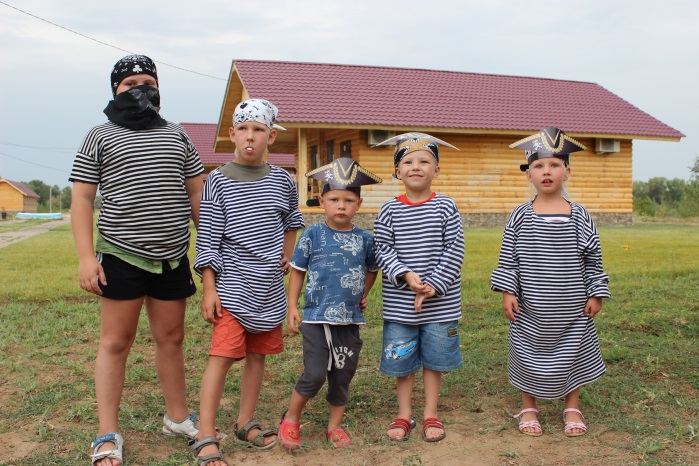 Конкурсы песчаных фигур красоты и боди-арта;

Мастер - классы по приготовлению астраханской ухи;

Катание на лошадях, верблюдах и БТР;

Вечера бардовских песен, посиделки у костра;
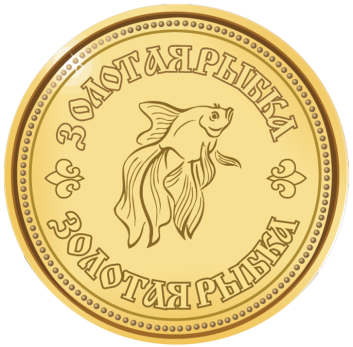 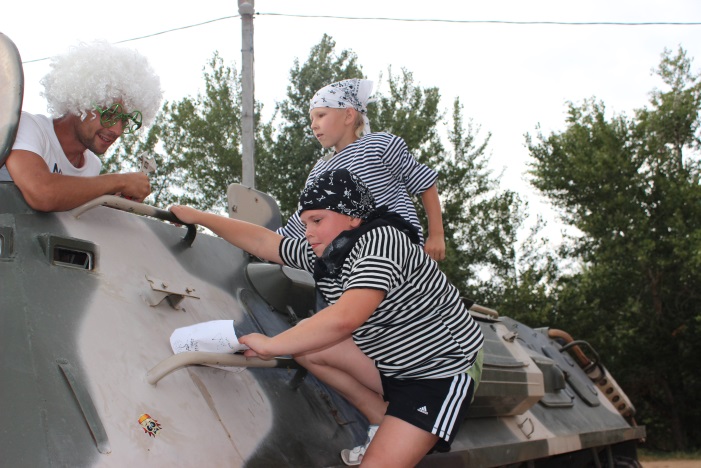 В программе фестиваля:
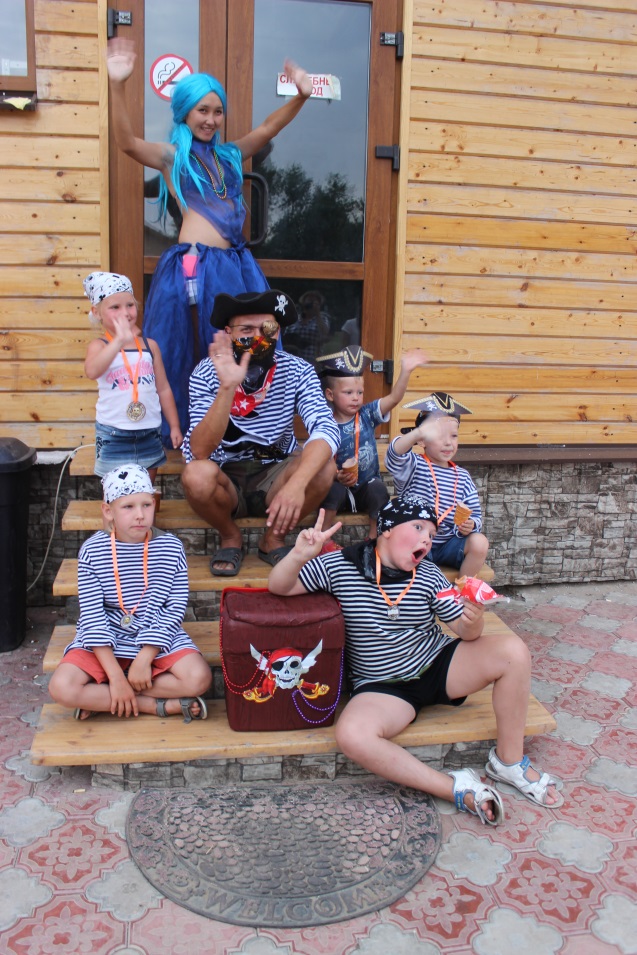 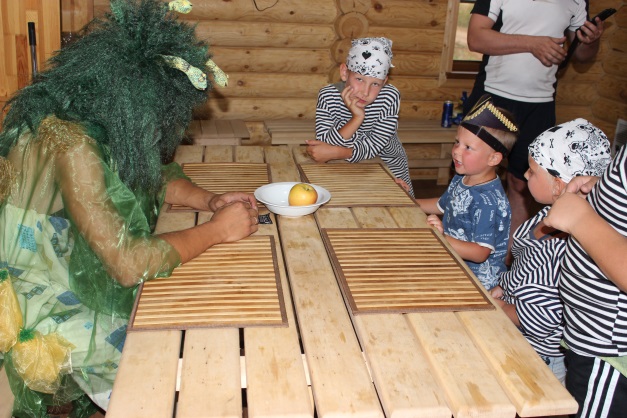 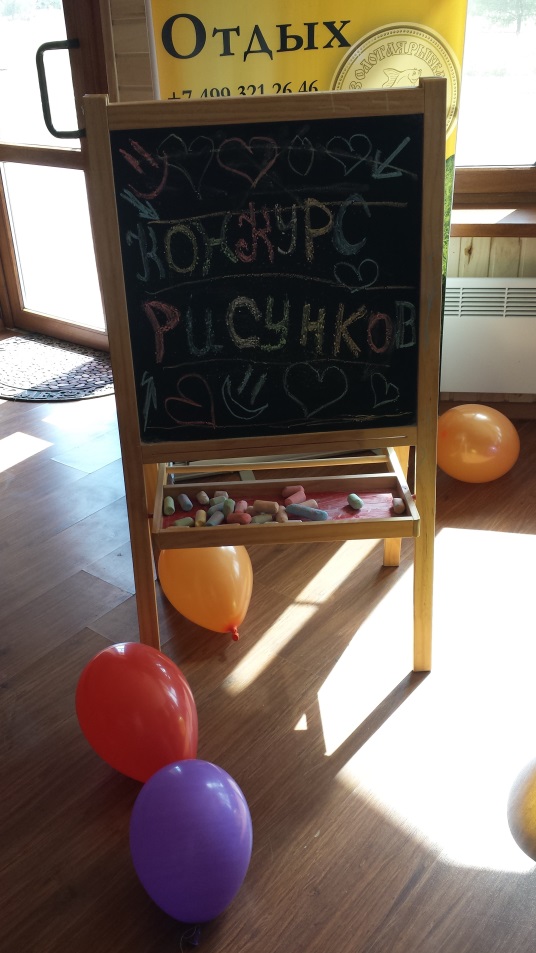 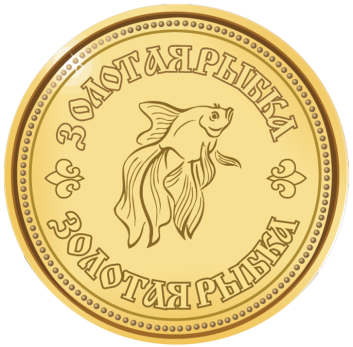 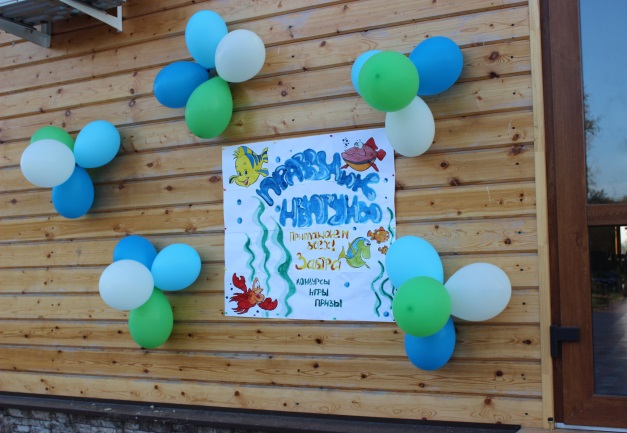 Цели, которые перед собой ставят организаторы в первую очередь направлены на популяризацию семейного отдыха, семейных ценностей. Второстепенная задача - привить любовь к отдыху на природе, к рыбалке.
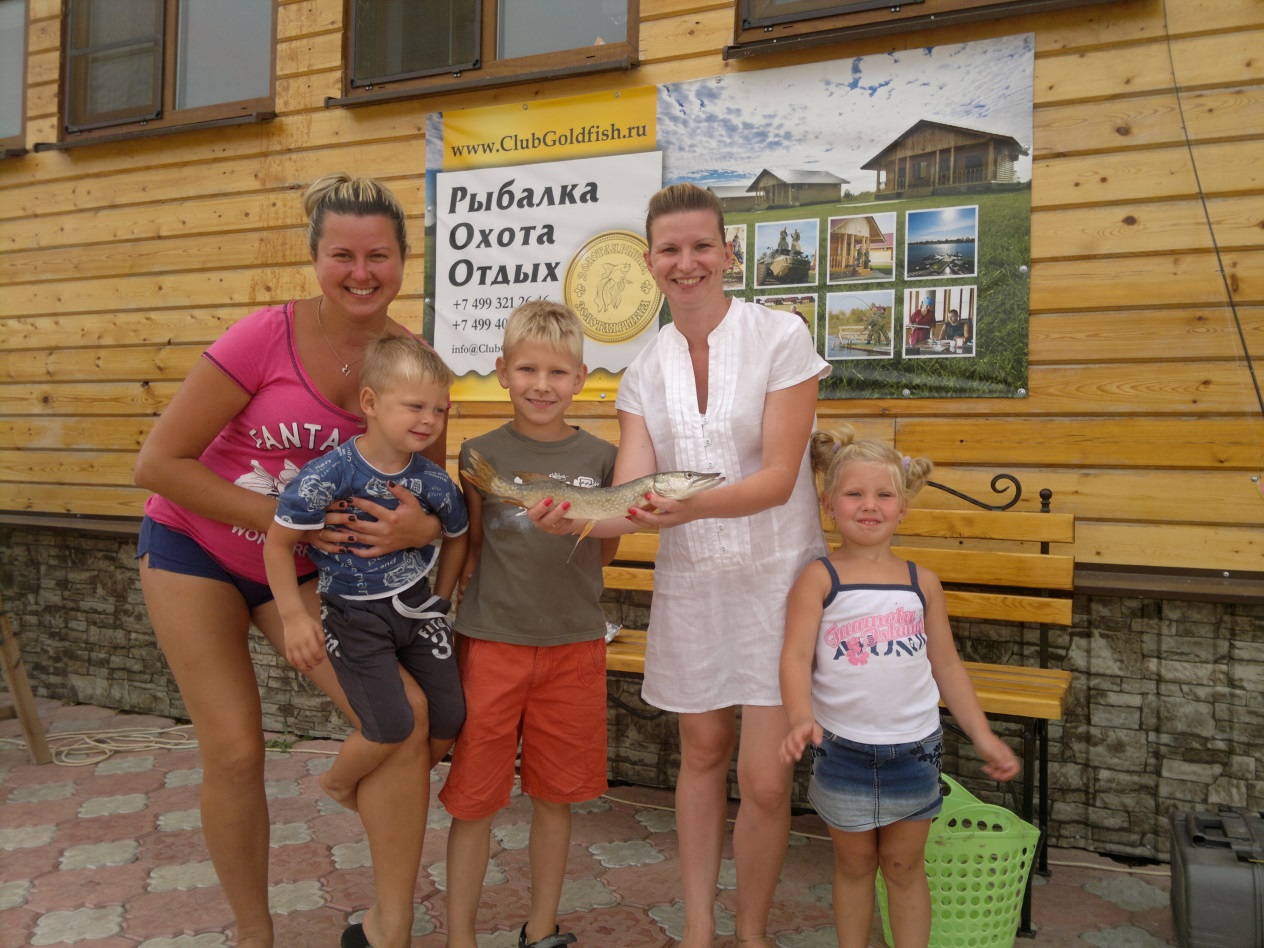 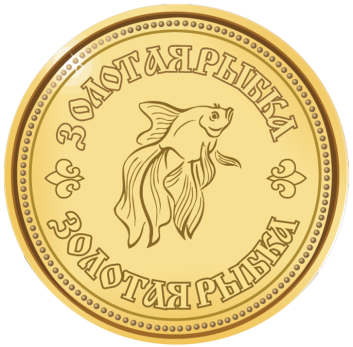 Тема фестиваля каждый год разная. В 2015 году организаторами было принято решение назвать семейный фестиваль «Рыбалка вокруг света»
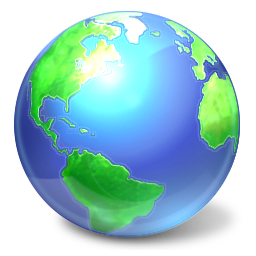 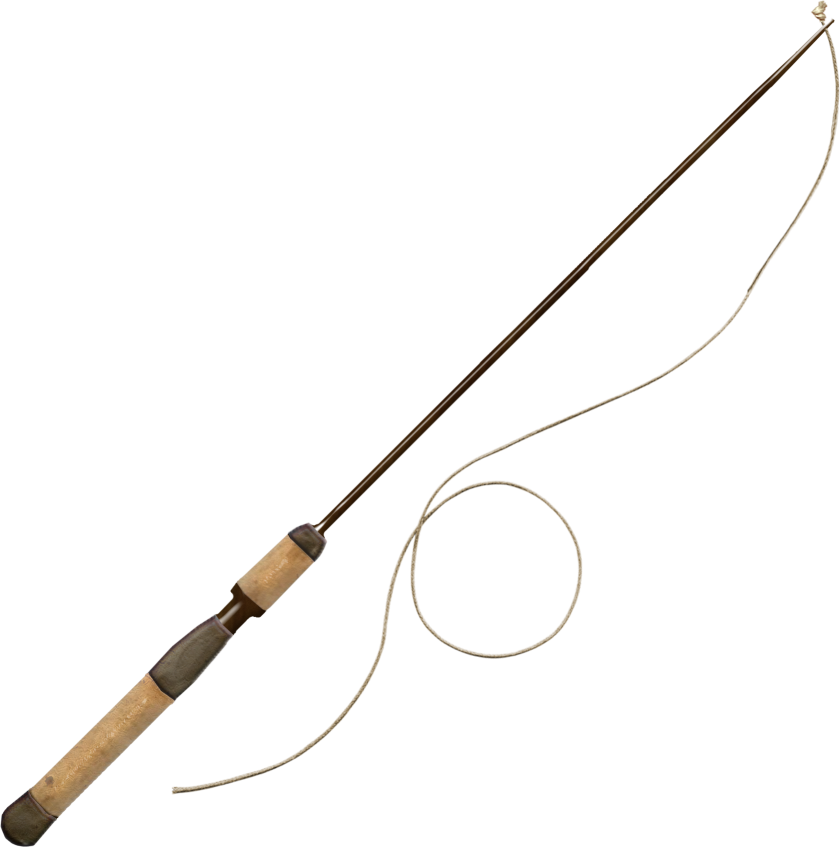 РЫБАЛКА ВОКРУГ СВЕТА
После проведения семейного фестиваля в адрес организатора приходят множество теплых отзывов от участников от участников. Именно это и является лучшим результатом. Именно по этой причине было принято решение сделать данное мероприятие ежегодным.
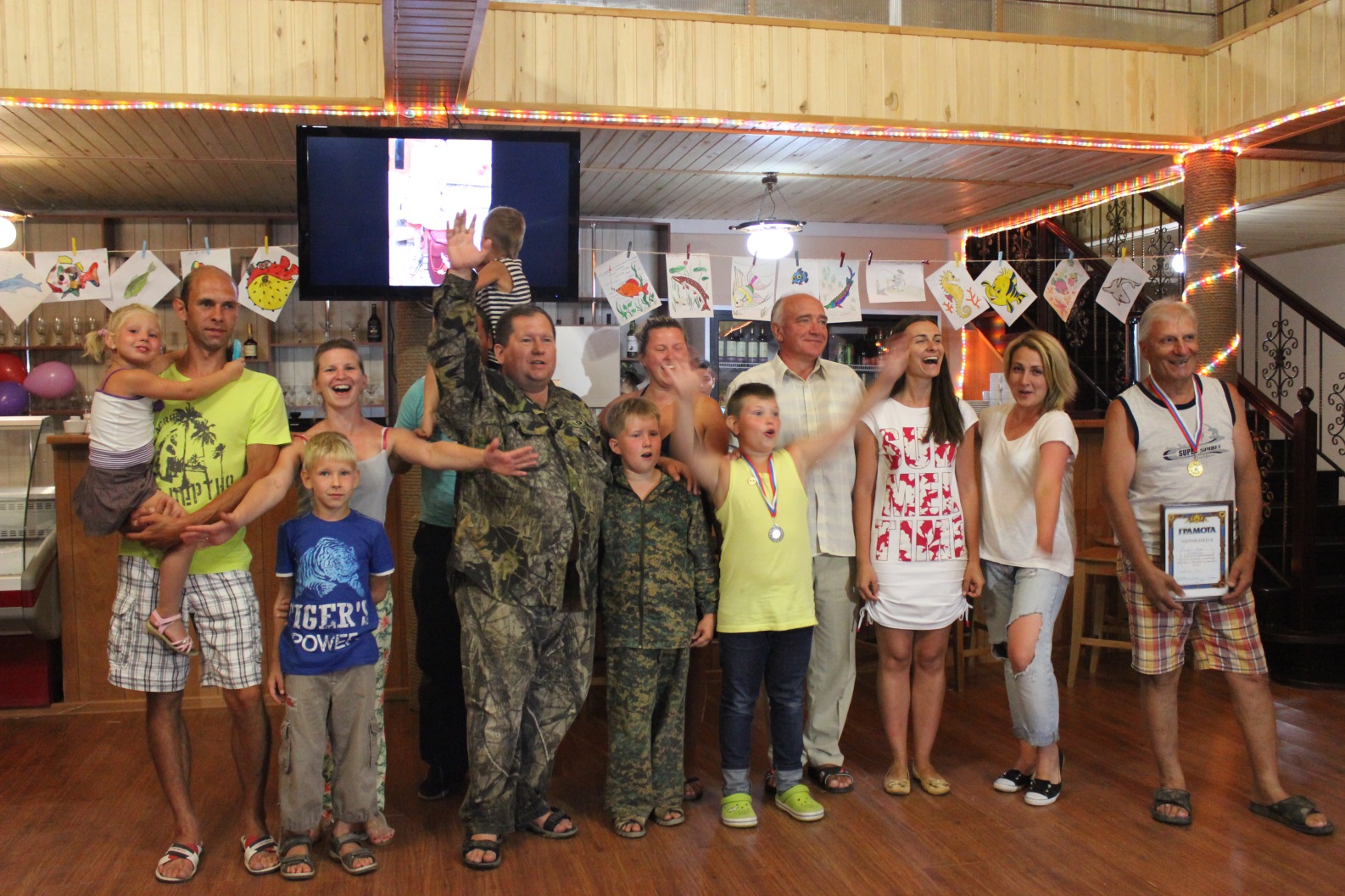 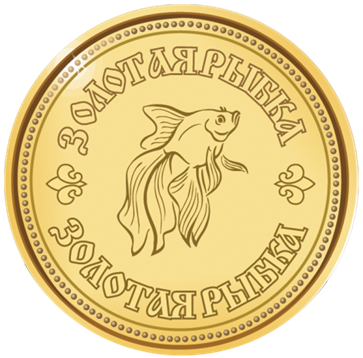 База отдыха «Золотая Рыбка»
Наш адрес: РФ,  Астраханская область,  Ахтубинский район,  3,5 км на юго-восток от села Сокрутовка 
Вся информация на сайте: http://clubgoldfish.ru

Как доехать: 
на автомобиле:
• из Астрахани (230км)
• из Волгограда (220км)

Стоимость трансфера (легковой автомобиль - до 3 чел.) от Волгограда или Астрахани - 4 000р. в одну сторону
Стоимость трансфера (микроавтобус - до 16-18 чел.)
от Волгограда или Астрахани - 8 000р. в одну сторону

GPS координаты: N – 47º 53' 021", Е – 46º 33' 908"
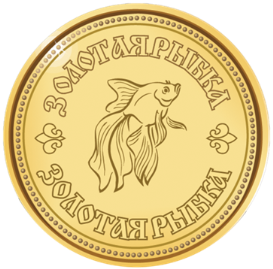 Клуб отдыха «Золотая Рыбка»
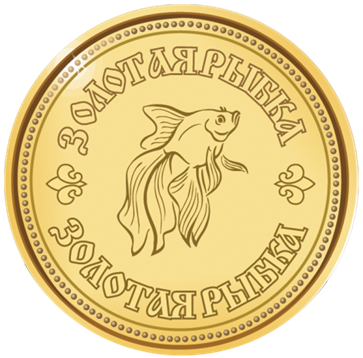 Официальный сайт: www.clubgoldfish.ru
E-mail: info@clubgoldfish.ru 
Skype: clubgoldfish
Мы в социальных сетях
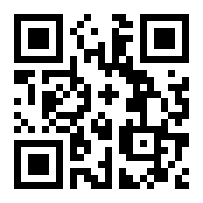 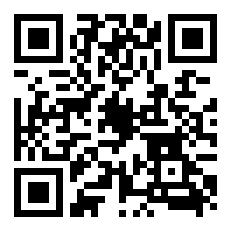 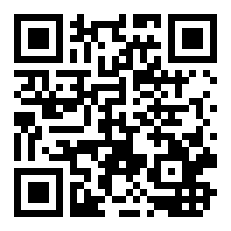 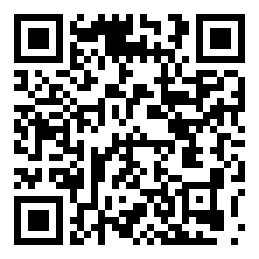 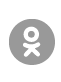 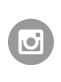 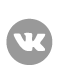 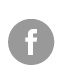 Адрес офиса продаж:
123317, г. Москва, ул. Шмитовский проезд, д.18А, стр.1, 2 этаж
Тел. 8-499-321-26-46, 8-499-409-46-26
Добро пожаловать!